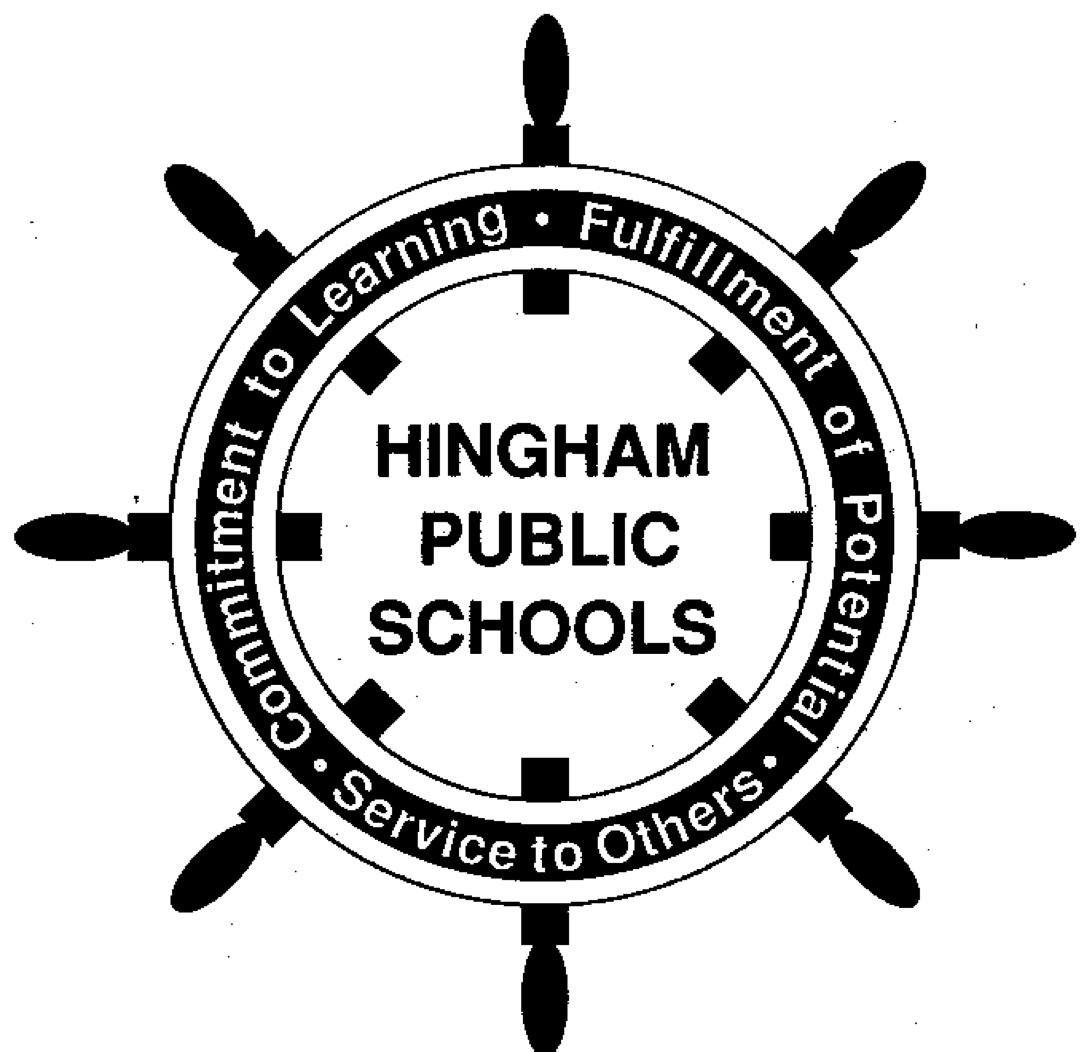 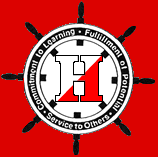 HINGHAM PUBLIC SCHOOLS
FY 2016
Proposed Operating Budget
February 5, 2015
Joint Meeting
FY 16 BUDGET CHALLENGES
WHAT IS A “NEEDS - BASED” BUDGET
A proposal from the Admin. to the SC that reflects areas of concern, mission alignment, and priorities for improvement, as identified by Principals, Directors, and Central Office
One that includes actual costs where they are known or projections based upon current information about costs and available funding
One where “needs” are broadly defined to encompass responses to: enrollment increases or a changing demographic profile or a backlog of program, service or facilities deficiencies (the result of prior cuts or underfunding or new needs) or federal and state mandates,  SC priorities, and community expectations
Hingham Public SchoolsProposed FY 2015 - 2016 BudgetAdjusted as of January 29, 2015
HINGHAM PUBLIC SCHOOLSGrant and Revenue Account Offsets
FY 16 PROPOSED ADDITIONAL FTEs (as of 2-5-15)
New FTEs:	
Elementary spec.        1.4   	   (.5 PE. .5 music, .4 Span.) 
 MS Core Teaching	     2.8
         (1.6 math/sci, .4 FL, .4 SS, .4 ELA)
HS Core Teaching 	     2.625
           (.625 ELA, 1.0 sci, 1.0 math)
 Facilities Personnel    2.0
        (1.0 Mainten., 1.0 Facil. Manager)
 TOTAL			                  8.825
Note:  The FDK addition is 10.7 FTEs, of which 3.7 are additions to existing staff.  With FD K the grand total of “new” FTEs is 14.6.
FTEs (from 8.825) added to    existing staff: 
HS Core Teaching	    .625
MS Core Teaching    1.2
Elem. Specialists         .4
TOTAL			                2.225	
	
Note:	Over the last several years the % of total HPS employees participating in health insurance has ranged from 49% to 56%. This year it is 45% overall, 52% for teachers.
Total K-12 In-District Enrollment
District has grown by 600 students in grades K-12 over past 10 years.
2014-2015 not including Integrated PK (70+ students),vocational students (4), or out-of-district special education students for a current total of 4346 students.
All numbers as of October 1 of each year.
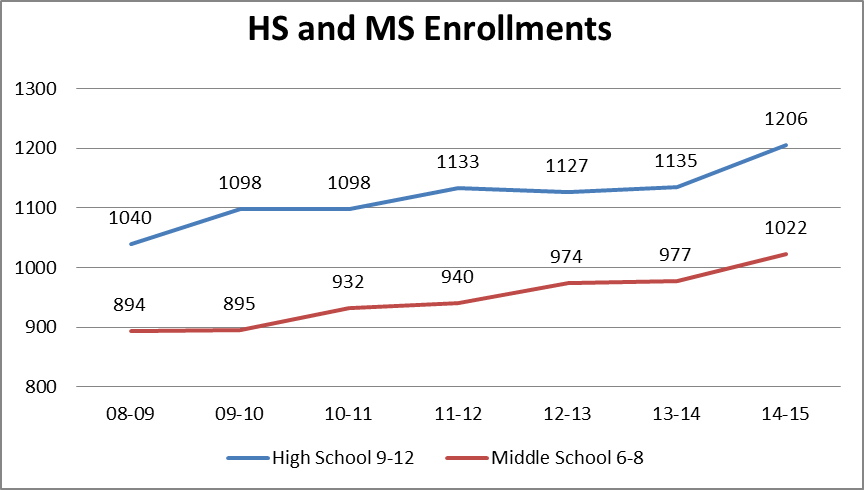 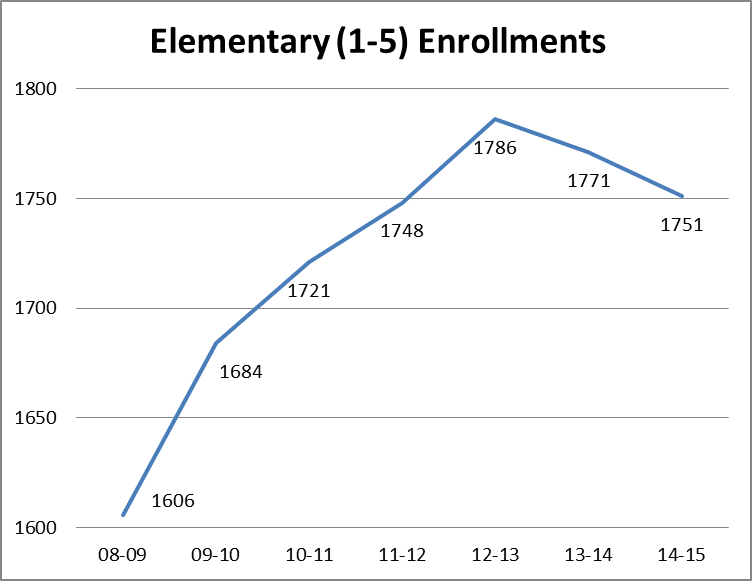 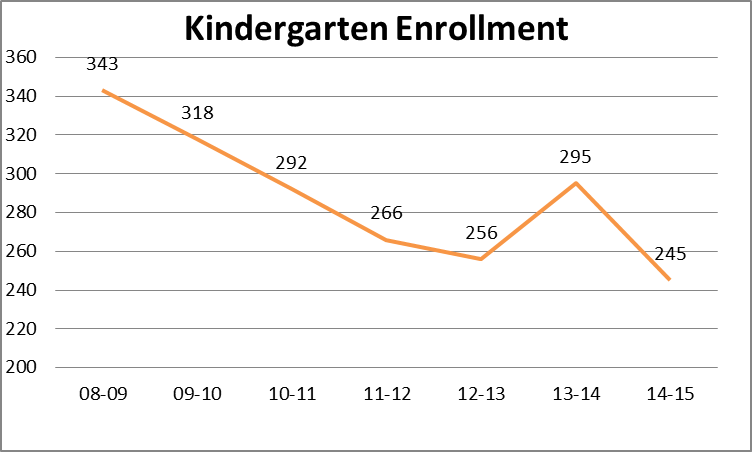 Grade 1 Enrollments, 2007-08 to 2014-15
(prior year K (pink) as a portion of total grade 1 enrollment (pink + green)
What about next year?
What does prior history of the size of the K to 1 “bump” suggest?
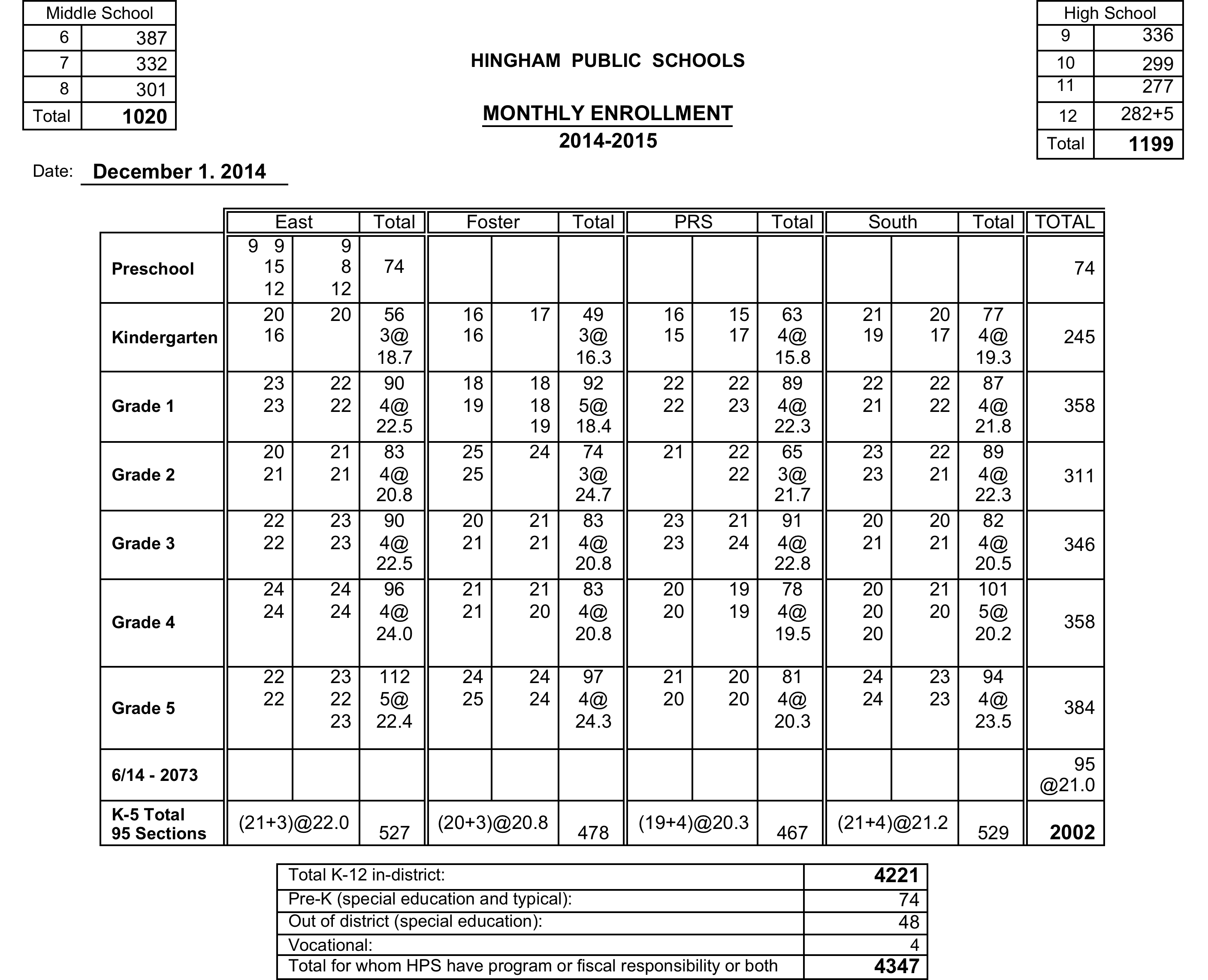 K – 12 Projections for September 2015(based on moving along December 2014 actuals)
Grades K – 5
   2002 - 384 (to gr. 6) + 300 (new K) + 53 (grade K to 1 growth) = 1971
		Down 31, plus net other in/out migration

Grades 6-8
   1020 - 301 (to HS) + 384 (from grade 5) – 15 (to p.s.) = 1088 
		Up 68, plus net other in/out migration
	
Grades 9-12
   1199 + 301 (from grade 8) – 282 (graduates) – 15 (to p.s.) = 1203
		Up 4, plus other net in/out migration 

Projections assume only private school out-migration and only K and K-1 new growth; so they are conservative based upon past experience of at least some other net increases.   K number assumes full day for all.
4262
Projected
K -12
[Speaker Notes: OUR INTERNAL PROJECTS FOR EACH BUDGET YEAR FOLLOW A SIMPLE STRATEGY.
	PROJECT K NUMBER, 
	PROJECT INCREASE TO GRADE 1,
	 AND MOVE EVERYONE ELSE ALONG  (all real kids).  
	ASSUME, BUT DO 	NOT QUANTIFY IN AND OUT MIGRATION 

LAST 3 YEARS, GRADE K TO 1 HAS AVERAGED MORE THAN 40]
SPECIAL DUCATIN BUDGET AS % OF TOTAL SCHOOL OPERATING BUDGET

FY ’98 TO FY ’13


Fiscal Year	% of Total Operating	Circuit Breaker
FY 98	15.7%
FY 99	16.8%
FY 00	17.8%
FY 01	17.1%
FY 02	17.7%
FY 03	19.0%
FY 04	20.1%	125,804
FY 05	20.9%	150,000	
FY 06	20.6%	589,384
FY 07	20.6%	556,912
FY 08	22.5%	641,777
FY 09	23.3%	607,366
FY 10	23.3%	845,081
FY 11	21.5%	513,039
FY 12 	24.6%	438,670
FY 13 (proposed)	25.1%	767,625


(Budget figures are net of grants and offsets, including Circuit Breaker)
SPECIAL EDUCATION ENROLLMENTJanuary 2015 “Snapshot”
By Level (In + Out of District)
By Building
Pre-K			  40 + 1 
Elem. K-5		175 + 9 
MS 6-8			171 + 7 
HS 9-12+		152 + 29 

TOTALS		538 + 46 #
 
584

#     Does not include one SEIS student, whose tuition is deducted directly from Hingham’s Chapter 70 allocation.
EAST		 46  K-5 + 40 PK
FOSTER	 35   K-5
PRS		 57   K-5
SOUTH		 37   K-5
MS			171   6-8
HS			152*   9-12+
TOTAL		 538

* Includes 5 students in grade 12 +
FY 2016 - Special Education Staffing
FTEs under 2300 B
FTEs in other functions
3.0 Pre-K (E)	3.0 Ext K. (E,S)
4.O Foster (K-5)  4.0 PRS (K-5)
4.0 East (K-5)   4.0 South (K-5)
7.0 MS (6-8)	7.0 HS (9-12+)
5.0 Speech/Lang.**  (see CS)
2.0 Occup. Therapy
5.8 Reading
1.0 ABA (new in 2014 – 2015)
Support hours
Para-educators, tutors, building clerical   (hourly)
2100B Director 1.0
2100B C.O. Clerical 2.0
2700B Elem. Psych./Chairs (4.0)
2700B E. Childhood Coord. (.7)
2700B OOD Coordinator 
2800B Sec. Psychologists (3.0)
  ____________
Contracted Services (CS)
English Support Tutor(1 part-time), Phys. Ther.(1 part-time), **Sp./Lang. (2 part-time)
Out of District *Tuitions(2015-2016, projected for 56 students)
Type of School
*Tuition Range
Private Day Schools (16)
Private Residential Schools (11)
SEIS (Public) Residential (1) 
Other Public Schools (2)
South Shore Educ. Collab. (20)
Other Local Collaboratives (6)

*Tuitions include known increases and projections for OSD requested increases. Some tuitions are for year-round services; some reflect a shared funding
$ 26,090		to		$ 114,500
$ 45,300		to		$ 268,735
Deducted from Chapter 70 
$ 36,266		to		$ 53605 
$ 45,855		to		$ 65,882
$ 34,530		to		$ 67,000

SEIS - Special Education in Institutional Settings (add’l services only)
  
OSD – Operational Services Division
Hingham Public SchoolsFY 2015 – 2016 Proposed Budget
Administration, Facilities, Health and Transportation TrendFY 16 Preliminary  Budget
Hingham Public SchoolsFY 16 Preliminary Budget
Energy BudgetNatural Gas
New MS converts to natural gas In FY 15
Energy BudgetOil
New MS  -  Gas Heat FY 15
Electric Budget
New MS built to current day code
Proposed Organizational Structure
New Position
Facilities & Procurement Mgr.
Director of Athletics
Building and Grounds Maintenance Supervisor
HS Building and Grounds Supervisor
Custodian Supervisor – Elem and MS
.7
Barry
Mike
Custodians
(18)
Custodians 
(8.25)
Bill
Peter
New Grounds for Elementary and MS
Care of grounds and facilities, operational needs – These recommended additions to the budget address both expanded and unmet needs, increased grounds care and complexity of the new middle school, restoration of a district-wide maintenance worker,  and a growing backlog of maintenance and general upkeep issues.
1.0 new role, Manager of Facilities and Procurement – to provide engineering and supervisory expertise to manage needs assessment and planning, and oversight functions for major projects
1.0 maintenance worker – second year request for restoring this role to increase maintenance capability with special attention to care of elementary and middle school fields and to resolve playground issues and enhance safety
Services that are necessary to meet unique student needs
 and challenges
Increased health aide hours (1.5/day MS, .5/day HS) – to provide full day coverage (in addition to the school nurse) to support student health needs and address the growing complexity and increasing number of medical issues.  Each of the current health aides is an RN.       This is the second part of a two-year plan and is in the base budget.  
Math tutor or paraeducator hours for each elementary school – to increase the attention to mathematics interventions, especially for underperforming students at grades 3-5 in an RTI kind of model 
Increased paraeducator hours for PRS literacy – PRS does not get Title I support for RTI     This increase is in the base budget.
Full-Day K for ALL Proposed Budget
Notes: 
Assumes 300 students, 15 sections for 2015-2016
Excludes equipment, materials, furnishings, etc., offset by $86,779K state grant
Proposed cost for 14 sections is ± $80K less
± $71K possible savings for midday transportation
± $67K loss of “typical student” tuition to revolving account
“Sample” of a Full-Day K for All Funding Plan( a “work in progress”)
Other Funding Sources**
Parent Paid Tuitions*
Total Revenue                 ± $650 K
Tuition scale would need to meet state criteria and be approved by DESE.  Revenue figure is an estimate based on assumptions about total enrollment and family incomes.
DESE K “Quality Grant” Fund #701               (competitive grant)       $80K to $120 K 
Town contribution to support program costs                                  $200 K
Additional Ch. 70 “Foundation Budget
        dollars, after first year	                   TBD
*Revenue from tuitions, on a sliding income scale ($0 to $3,500 annual cost to family per student).   In this model, ¼ of students would pay no fee.
**
Grant status would not be known until Fall 2015 (dollars, if any, to come to HPS during 2015-2016).
Amount to be requested for FY 16
Foundation budget increase is possible only for “tuition-free” students who move to full day K; (any such dollars would come to Town as part of FY 17 MA budget allocation and thereafter).
Revised Administration - Proposed Funding Proposal for FD K
Consider the 15 – 16 school year as a “pilot” year in terms of the funding plan
Fund the total FD K FY 16 budget (as may be adjusted for the actual enrollment) with tuition revenue
Create a tuition scale using $3500 as the maximum tuition
Develop a multi-year plan for absorbing the total program cost into the annual operating budget (ex. over a 3-5 year period), using the pilot year experience as a basis for the transition details and for making interim annual adjustments to the tuition scale
Full Day Kindergarten Impact
Costs for 4.0 special education teachers to move to 2300B

Costs for 3.0 new teachers and 1.5 FTEs for teachers moving from .5 to 1.0  to move to 2300

Costs for 2.2 specialists (.5 music, .5 PE, 1.0 Spanish, .2 art) to move to 2300

Costs for additional para hours (to achieve 1.0 per classroom) to move to 2300

Total cost * ($850 K) to be offset by tuition revenue and reducing the bottom line

* Assumes 300 students and 15 sections, $80K less for 14 sections
Capital Projects(Total Request as of 1/22/15 is  $1,297,715)
Notable Items for FY 16
High School hot water boiler
East School erosion control and play field development
High School fitness room expansion –design only
Foster shed painting and FRP Panels
High School cafeteria modifications
Business Office automation project
FY 16 Capital Projects(continued)
Deferred from FY 15 (partial list)
Converting fire call boxes at all locations 
Food service equipment  to replace aging equipment
Special Education van replacement program
Depot paving (town-wide use, especially for fuel depot access)
Annual technology, maintenance, and instructional equipment lists
Deferred Capital Projects(need attention and a multi-department solution)
Building 179 Renovations/Building 12
Waiting on Town-wide Solution
Increasing Cost to Renovate

Garage Doors, Building Repairs,  etc.
Town-wide use of “Bus Garage”
Not included in School Department request
THINKING ABOUT OTHER CHANGES AND POTENTIAL REDUCTIONS OR POSSIBLE REVENUES
(where are the biggest swings possible?)
PERSONNEL CATEGORIES – New full year LOAs, resignations, or retirements

SPECIAL EDUCATION – Tuition decisions by OSD, pending placements, unanticipated placements 

STATE FUNDING – CHAPTER 70 Review Commission recommendations, cuts to local aid or CB allocations 

OFFSETS and/or REVOLVING ACCOUNTS – New fee/tuition structure revenues, increased RA offsets to Operating Budget
 
VOCATIONAL EDUCATION – Potential new student(s)
TERMS TO DEFINEDOES IT DEPEND UPON CONTEXT?IS MEANING IN THE EYES OF THE BEHOLDER?
Sustainability

Level Services

Equity